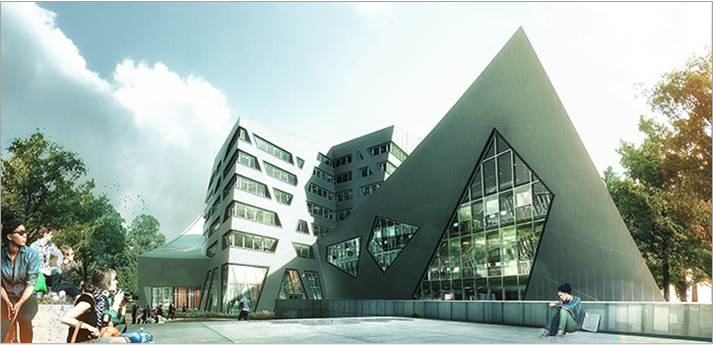 Europarechtliche und rechts-vergleichende Rahmenbedingungen für die Regulierung von Soziallotterien

Prof. Dr. Jörg Philipp Terhechte, MCIArb 
Leuphana Center for Gaming Law & Culture
Leuphana Law School / Prof. Dr. Jörg Philipp Terhechte
Übersicht
I. Einführung 
II. Stand der (rechtswissenschaftlichen) Forschung 
III. Rechtslage in Deutschland
IV. Unionsrecht und Soziallotterien 
V. Rechtsvergleichende Überlegungen 
VI. Schlussfolgerungen
2
Prof. Dr. Jörg Philipp Terhechte
I. Einführung
Soziallotterien – zweite Phase?
 
Begriff 

Bedeutung für den deutschen „Markt“

Rolle des Unionsrechts
 
Rolle der Rechtsvergleichung
3
Prof. Dr. Jörg Philipp Terhechte
II. Stand der rechtswissenschaftlichen Forschung
Bislang kaum erforscht 
Eher tradierte Herangehensweise (einheitlicher Regulierungsrahmen)
Verfassungsrechtliche Erwägungen 
Unionsrecht als Rahmen 
Rechtsvergleichung als „fünfte Methode“
Öffentliche Wahrnehmung von Soziallotterien und Rechtswissenschaft
4
Prof. Dr. Jörg Philipp Terhechte
III. Rechtslage in Deutschland
Prinzipielle Einordnung nach GlüStV

Sonderform des Glücksspiels 
Ausschluss erwerbswirtschaftlicher Veranstaltung 
geringes bzw. gar kein Suchtpotential 
Gemeinwohlbezug von besonderer Bedeutung

Geschlossener „Markt“?
5
Prof. Dr. Jörg Philipp Terhechte
IV. Unionsrecht und Soziallotterien
Anwendungsbereich des Unionsrechts eröffnet?

EU-Recht und Lotteriemonopol 

Unionsrecht und Soziallotterien 
Gemeinnützigkeit als indirekte Diskriminierung? 
(Stichwort: Inlandbezug, „Ansehen der BRD im Ausland“)
Gemeinnützigkeit im “offenen Steuerstaat“
Allgemein: Kohärenz der Regelungen 
“Kleine Soziallotterien“ und Kohärenz (§ 18 GlüStV)
6
Prof. Dr. Jörg Philipp Terhechte
V. Rechtsvergleichende Überlegungen
Rechtslage in Schweden 
Marktanteil 17 % 
Lotteriemonopol 
Aber: Keine Produktrestriktionen (Stichwort: Kohärenz)
Rechtslage im Vereinigten Königreich 
Wichtige Rolle 
Ausdifferenzierte Regulierung 
Rechtslage in den Niederlanden
Grundlegendes Urteil des Raad van State 2018 (ECLI:NL:RVS:2018:1466)
Reform (Keine Gefahren, Liberalisierung, Anreize)
7
Prof. Dr. Jörg Philipp Terhechte
VI. Schlussfolgerungen
Unionsrecht
Allgemeine Bedeutung 
Kohärenz zweifelhaft/Gemeinnützigkeit neu definieren?

Rechtsvergleichung
Unterschiedliche Einschätzung der „Gefährlichkeit“
Lernen durch unterschiedliche Regulierungsansätze (Wettbewerb der Regulierungen)
“Lokale Projekte“ / “lokale Sinnstiftung“ (GB)

Neue Herausforderungen
8
Prof. Dr. Jörg Philipp Terhechte
Vielen Dank!
9
Prof. Dr. Jörg Philipp Terhechte